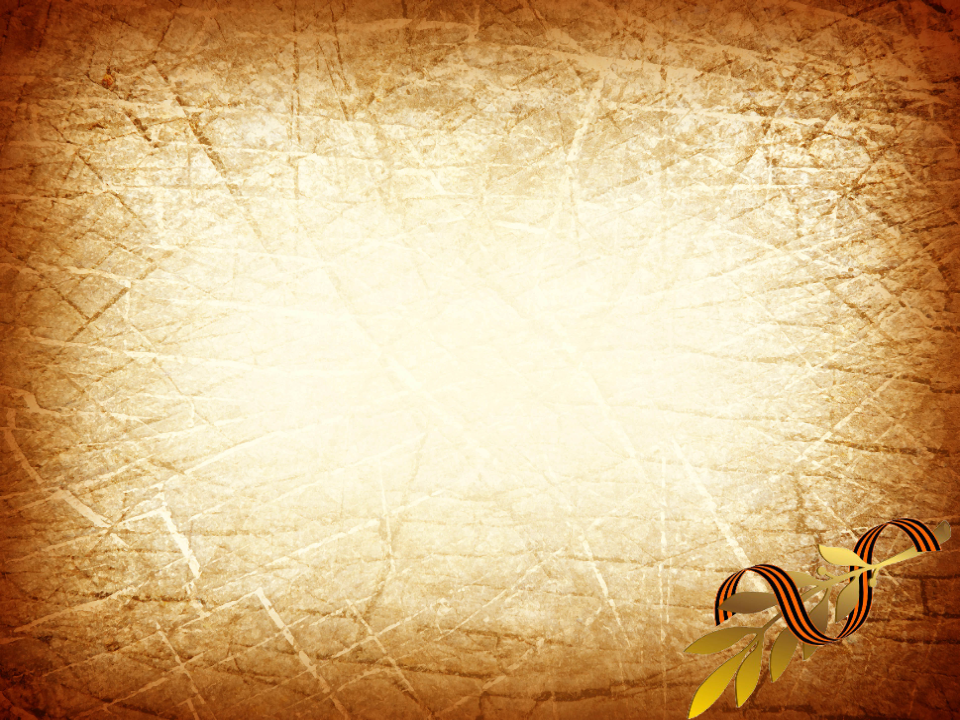 Их именами названы улицы Ульяновска
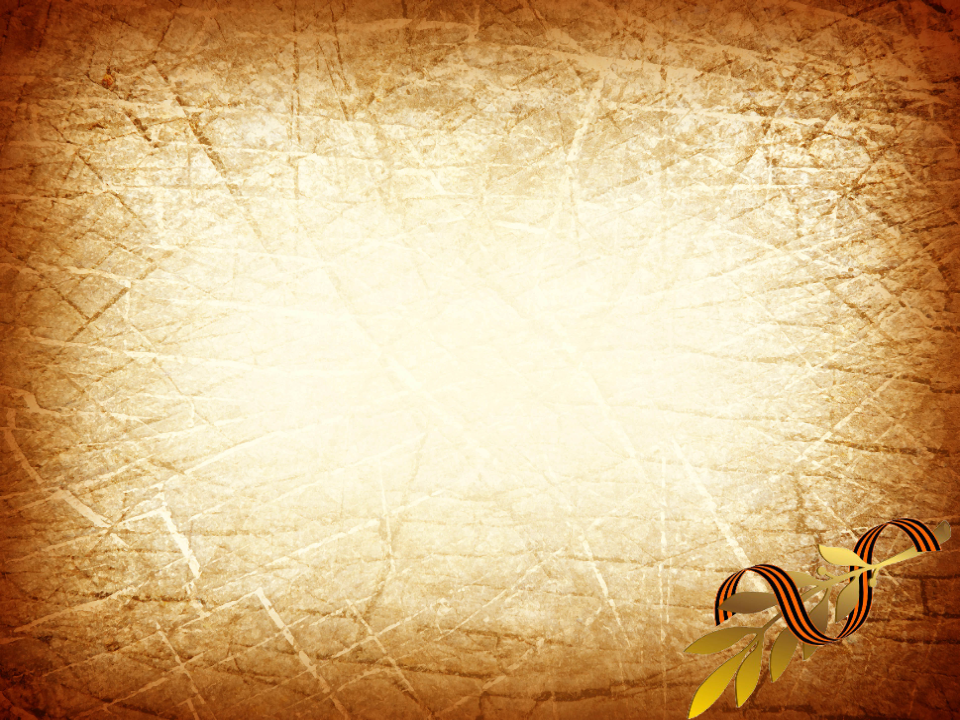 Улица героев Свири
В честь двенадцати воинов-добровольцев, удостоенных звания героев Советского Союза за массовый подвиг – проведённую 21 июня 1944 года «демонстративную переправу войск» через реку Свирь, за которой оборонялись финские войска. Бойцы толкали плоты и лодки с чучелами, враг открыл по ним огонь и раскрыл расположение огневых точек. Пятеро бойцов – Аркадий Барышев, Владимир Маркелов, Иван Мытарев, Михаил Тихонов, Борис Юнусов – являлись уроженцами и жителями Ульяновской области.
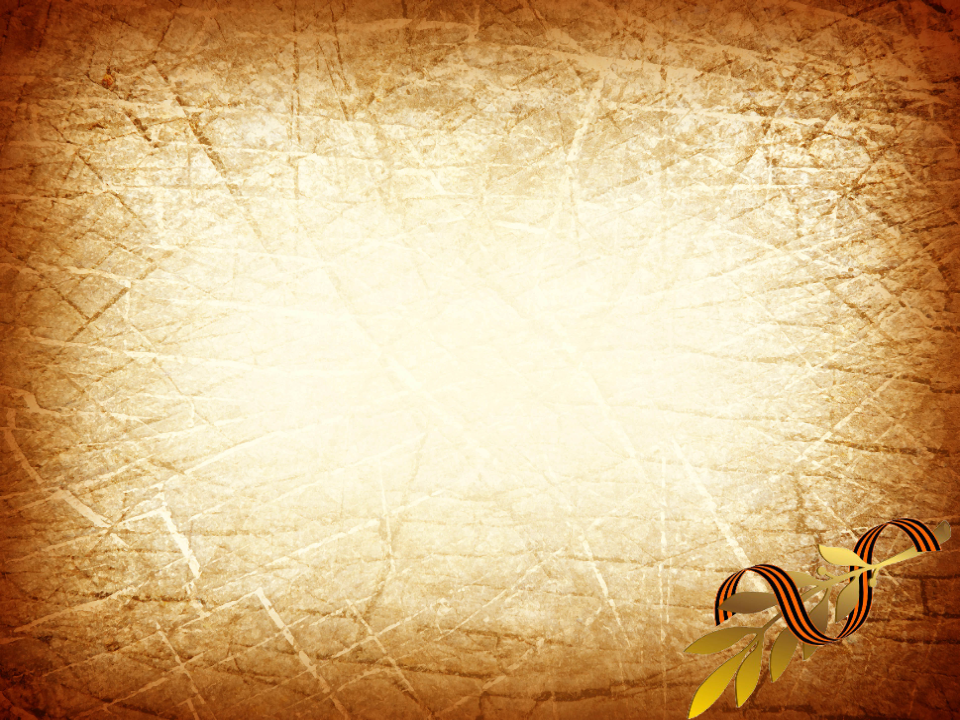 Улица Герасимова
Родился 23 ноября (6 декабря) 1911 года в городе Симбирск (ныне Ульяновск). В 1913-1921 годах жил в селе Ишеевка (ныне посёлок Ульяновского района Ульяновской области), затем вернулся в Симбирск. Работал ткачом на текстильной суконной фабрике имени М.А. Гимова в Ишеевке, потом работал шофёром в Ульяновской бронетанковой школе. В армии с сентября 1935 года. В 1936 году окончил Пермскую военную школу авиатехников, в 1937 году – Борисоглебскую военную авиационную школу лётчиков. Служил в строевых частях ВВС (в Киевском военном округе). Участник Великой Отечественной войны. За время Великой Отечественной войны совершил 155 боевых вылетов на истребителяхИ-16 ,Лагг-13,Як-1, Як-7 и Як-9, в воздушных боях лично сбил 7 самолётов противника
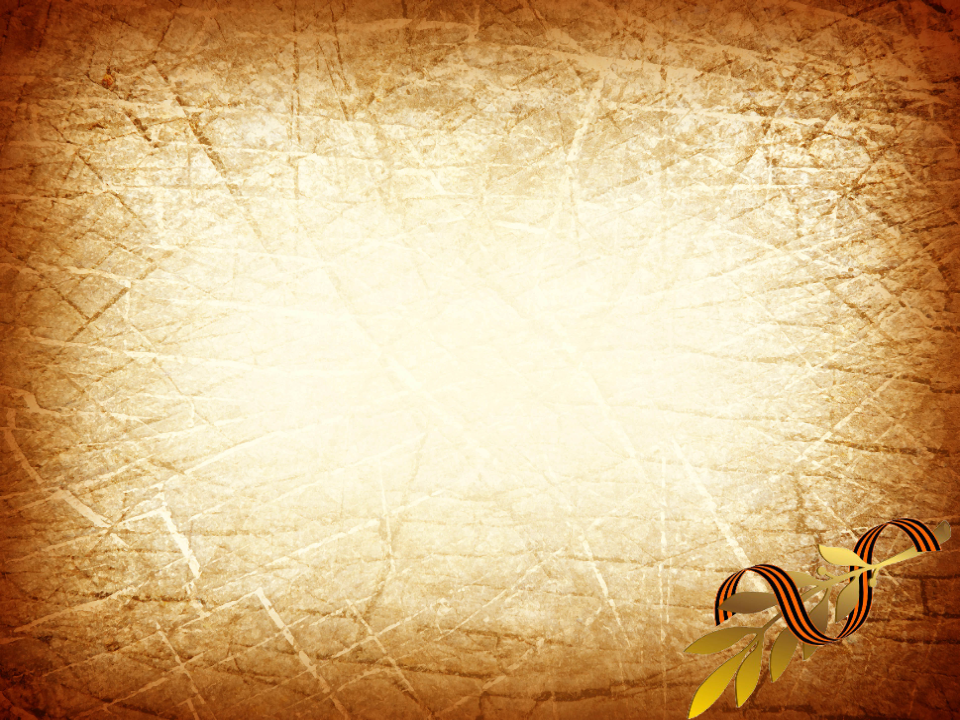 Улица Каштанкина
Каштанкин Виктор Николаевич  родился 6 февраля 1910 года в селе Большие Ключищи Ульяновской области в семье железнодорожника. Русский.  В 1930 году стал курсантом Военно-теоретической школы летчиков ВВС РККА. 23 марта 1944 года воздушная разведка обнаружила в Нарвском заливе две группы кораблей противника общей численностью до полутора десятков вымпелов. Группе самолетов 7-го гвардейского авиационного полка было приказано атаковать противника. Вел семерку командир полка Герой Советского Союза гвардии майор Мазуренко. Каштанкин был ведущим одной из пар. Воздушным стрелком у него был гвардии младший сержант Кузнецов. Во время штурмовки в самолет Каштанкина врезался вражеский снаряд. Самолет загорелся. Каштанкин развернул горящую машину и круто спикировал на вражеский сторожевой корабль, врезавшись в его самую середину. Прогремел взрыв, и сторожевик со всем экипажем пошел ко дну. В наградном листе было указано, что гвардии майор Каштанкин совершил 36 боевых вылетов на штурмовку войск противника. Уничтожил и повредил в группе 3 вражеских транспорта, сторожевой катер, 3 миномётных батареи, 7 дзотов.
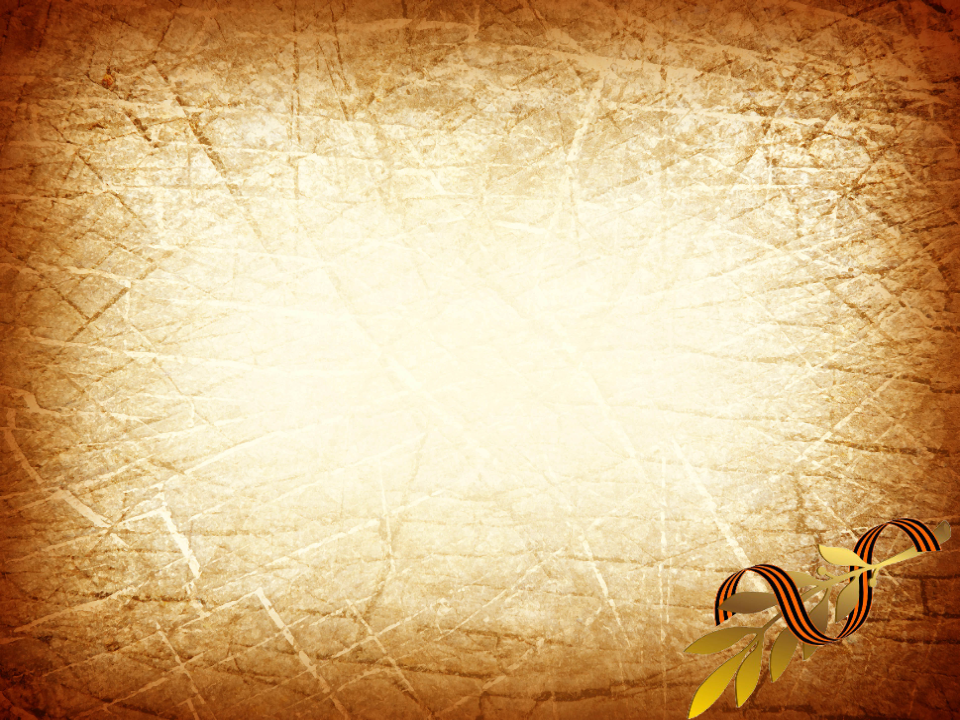 Улица Марии Мусоровой
Мария Фёдоровна Мусорова, 1911 г.р., уроженка г.Мелекесс, участница антифашистского сопротивления в лагере военнопленных Ортельсбург. Казнена фашистами 14 октября 1944 года
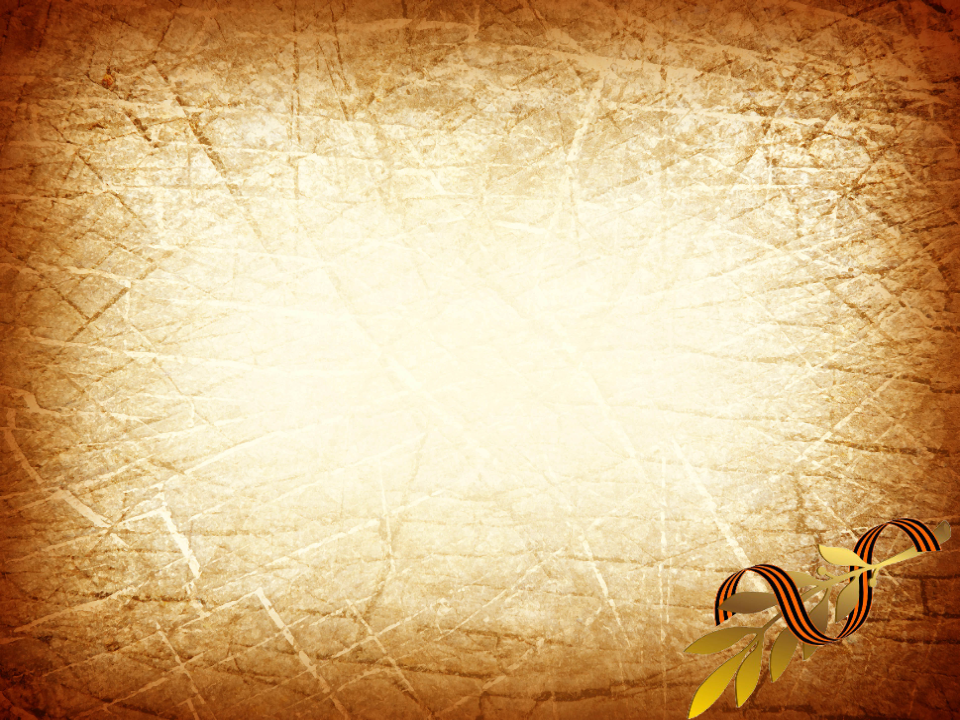 Улица Полбина
Полбин Иван Семенович [14(27).1.1905, с. Ртищево-Каменка ныне Майнского района Ульяновской области, — 11.2.1945], дважды Герой Советского Союза (23.11.1942 и 6.4.1945), генерал-майор авиации (1943). В Советской Армии с 1927. Окончил Оренбургскую военную школу лётчиков (1931). В боях на р. Халхин-Гол командовал бомбардировочным полком. Во время Великой Отечественной войны 1941—45 на различных фронтах, командовал 150-м бомбардировочным авиационным полком (1941—42), 301-й бомбардировочной авиационной дивизией (1942—43), 6-м гвардейским бомбардировочным авиационным корпусом (1943—45). Совершил 157 боевых вылетов на бомбардировку важных военных объектов. Погиб при выполнении боевого задания. Награжден 2 орденами Ленина, 2 орденами Красного Знамени, орденами Суворова 2-й степени, Богдана Хмельницкого, Отечественной войны 1-й степени и медалями
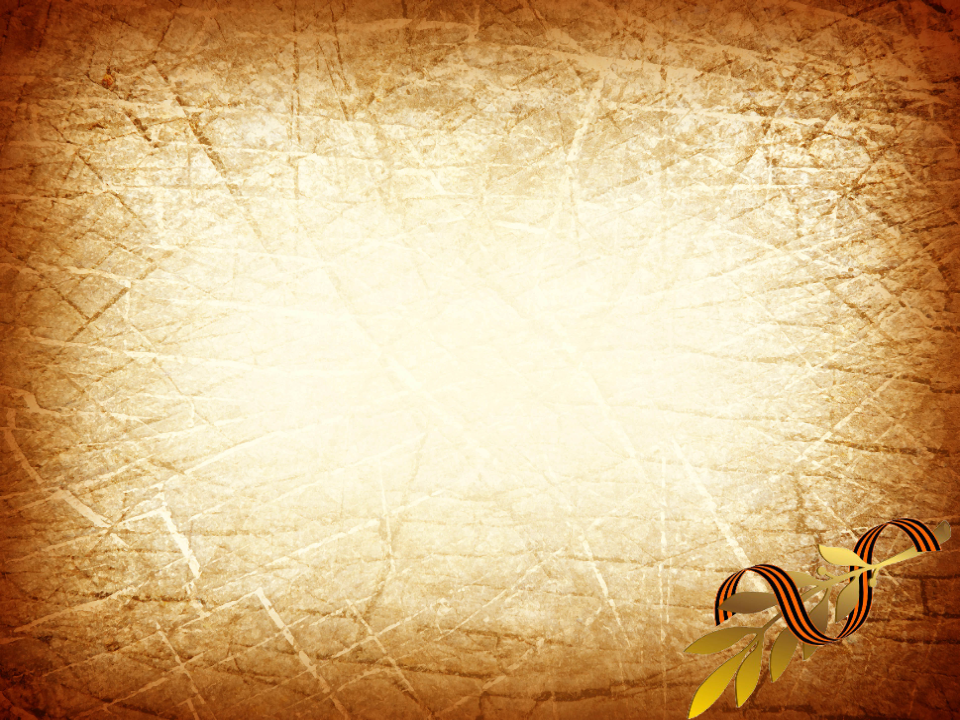 Улица Наганова
Родился в деревне Красная Река Старомайнского района Куйбышевской (ныне Ульяновской) области.В 1936 году вступил в ряды ВЛКСМ, год спустя стал военнослужащим. Учился в школе младших командиров, на курсах младших лейтенантов, затем окончил с отличием Минское пехотное училище имени М. И Калинина. В 1940 году лейтенанта Наганова как одного из лучших выпускников училища направили в учебное подразделение: полковую школу 333-го стрелкового попка командиром взвода. Лейтенанту Наганову были присущи постоянная собранность, подтянутость.
Смертью храбрых погиб лейтенант Наганов, защищая от фашистов первые метры родной земли.Посмертная награда Родины  орден Отечественной войны I степени.
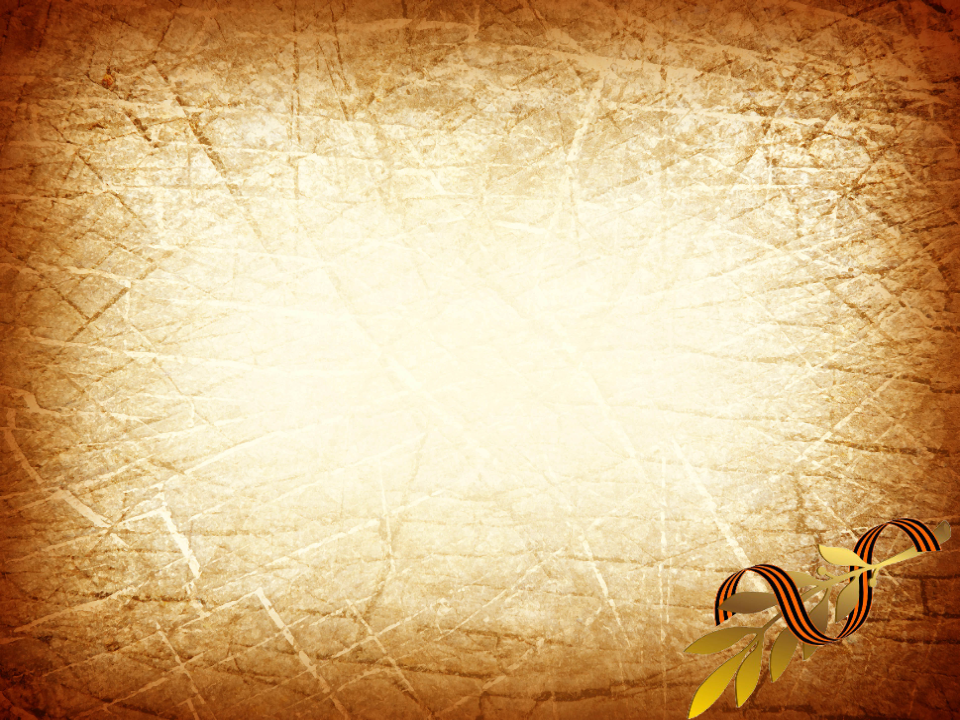 Улица Ватутина
Никола́й Фёдорович Вату́тин  — советский военачальник, генерал армии  ,герой советского Союза  (15 апреля 1965 года, посмертно).
Выходец из крестьянской семьи, Николай Ватутин прошёл путь от красноармейца до генерала армии. В годы Великой Отечественной войны  он возглавля лвойска Воронежского,Юго-Западного  и 1-го Украинского фронтов до своей гибели в 1944 году.
На территории России и Украины Ватутину были установлены памятники и названы многочисленные географические объекты, начиная с городов и заканчивая переулками.
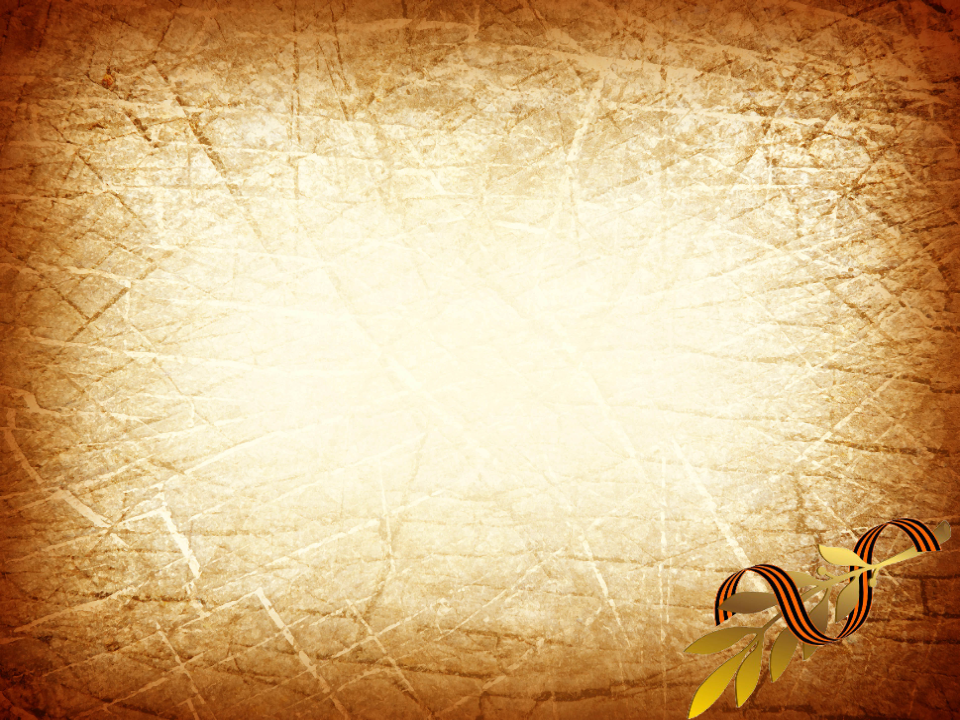 Улица Карбышева
Дмитрий Михайлович Карбышев родился в омске 26 октября. Был генералом-лейтенантом, профессором Военной академии Генерального штаба, доктор военных наук, Герой советского союза.
В начале июня 1941 года был командирован в Западный Особый военный округ. Война застала его в штабе 3-1 армии в городе Гродно, откуда он перешел в штаб 10-й армии. 27 июня штаб оказался в окружении у немцев и Дмитрий Михайлович , будучи контужен  в бессознательном состоянии захвачен в плен. Он прошел через многие немецкие концлагеря, где его жестоко пытали, склоняя его к сотрудничеству. Но Карбышев не сдавался и даже был одним из активных руководителей лагерного движения сопротивления. 
В ночь на 18 февраля 1945 года в концлагере Маутхаузен , в Австрии, он после зверских пыток был облит в 40-градусный мороз холодной водой. Тело Карбышева потом сожгли в печах концлагеря.
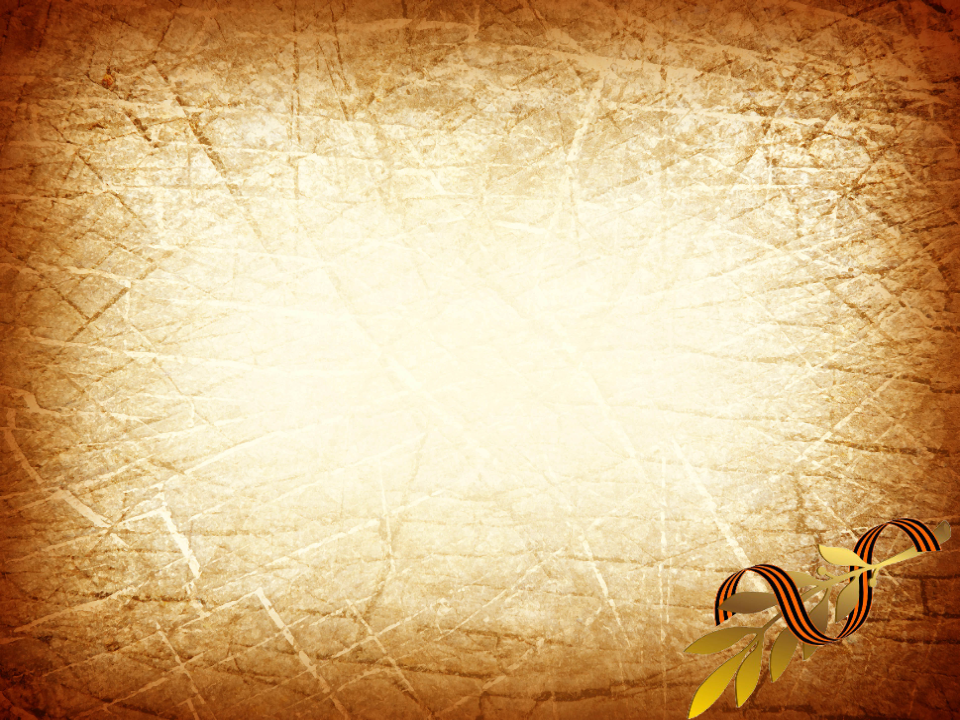 Улица Доватора
Лев Миха́йлович Дова́тор , советский военный деятель, генерал-майор ,герой Советского союза. Известен успешными операциями по уничтожению войск противника в начальный период ВОВ. За голову Доватора немецкое командование назначало крупную награду. В июле 1941 г. за отличие в оборонительных боях на Соловьевской переправе  через Днепр награждён орденом Красного знамени.
В августе 1941 года Доватор был назначен на должность командующего отдельной кавалерийской группы , его группа совершила рейд по тылу противника на террито-рии Смоленской области , приняла участие в тяжёлых оборонительных боях на реке Меже и по реке Ламе, участвовала в ходе оборонитель-ных боёв на шоссе Белый-Ржев, прикрывая отступление стрелковых соединений, а затем провела ряд наступательных боёв в райо-не Истринского водохранилища .
.При осмотре в бинокль позиций противника перед боем генерал-майор Доватор был смертельно ранен пулемётной очередью.
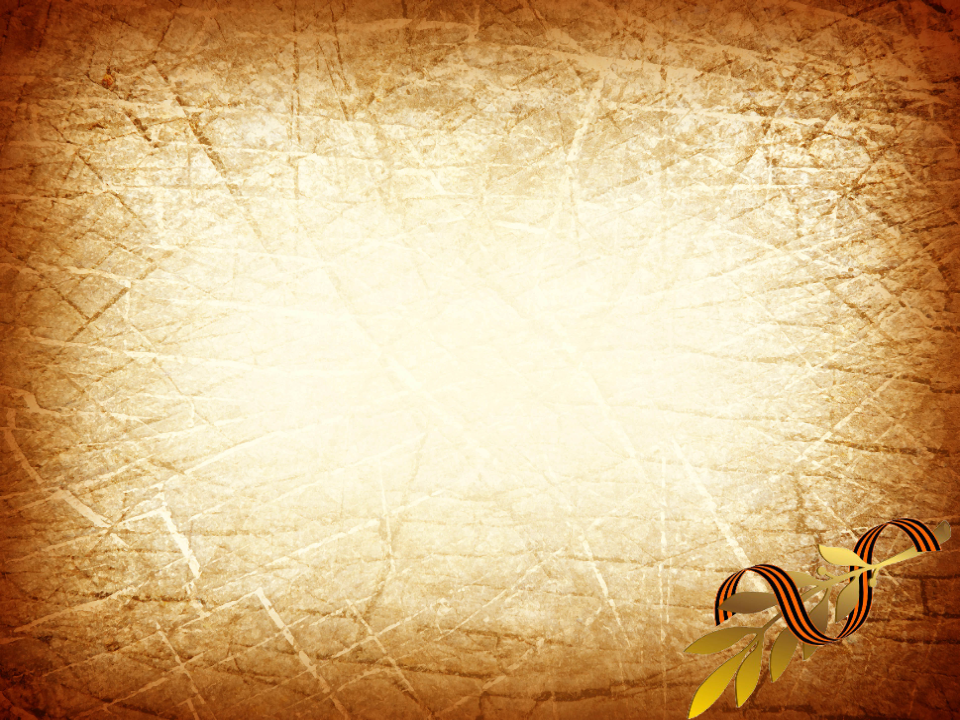 Улица Ефремова
Михаи́л Григо́рьевич Ефре́мов— советский военачальник, полководец Гражданской войны, Великой Отечественной войны, Герой Российской Федерации, генерал-лейтенант.В начале ВОв генерал-лейтенант М. Г. Ефремов назначен командующим 21-й армией, которая в составе Западного фронта вела ожесточённые бои на могилёвском направлении. В конце июля задержали немцев в  их продвижении  к Днепру. 7 августа 1941 года назначен командующим войсками Центрального фронта. До конца августа войска фронта под руководством М. Г. Ефремова сдерживали наступление противника, не давая ему нанести удар во фланг и тыл Юго-Западного фронта. Был заместителем командующего Брянским фронтом, возглавлял  10-ю армию, был  командующий 33-й армией. Участвовал в Ржевско-Вяземской операции
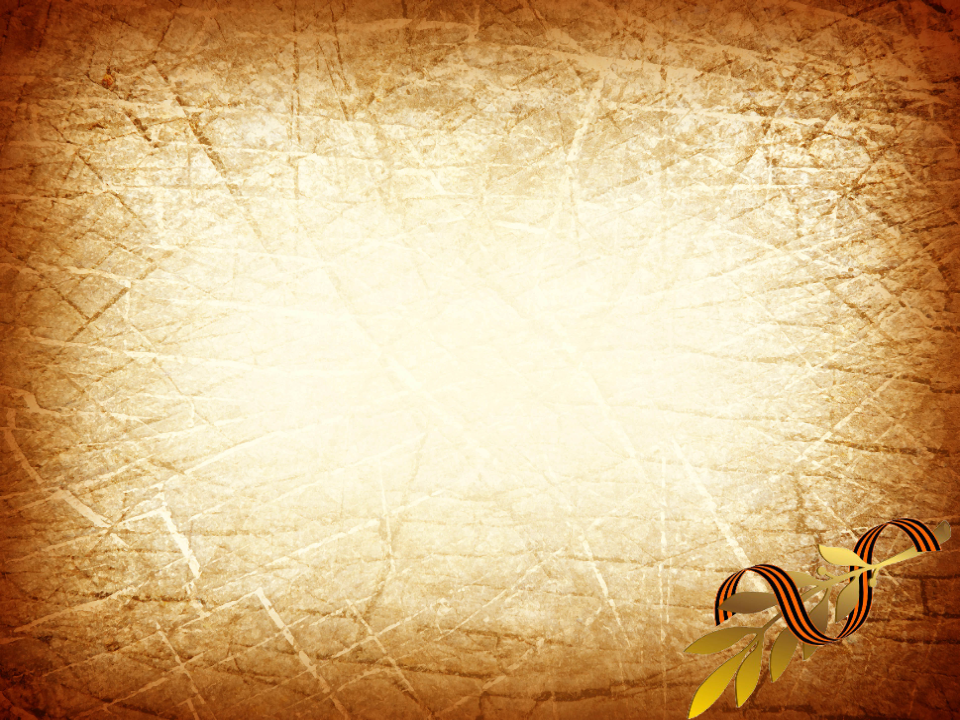 Их именами названы улицы Ульяновска-мы их помним и чтим